Звіт 
директора комунального некомерційного підприємства “Литовезької амбулаторії загальної практики-сімейної медицини” Литовезької сільської ради за 2023рік
КНП  “Литовезька амбулаторія загальної практики сімейної медицини “      Литовезької сільської ради створено рішенням Литовезької сільської ради    “18” листопада 2020 року №1/15
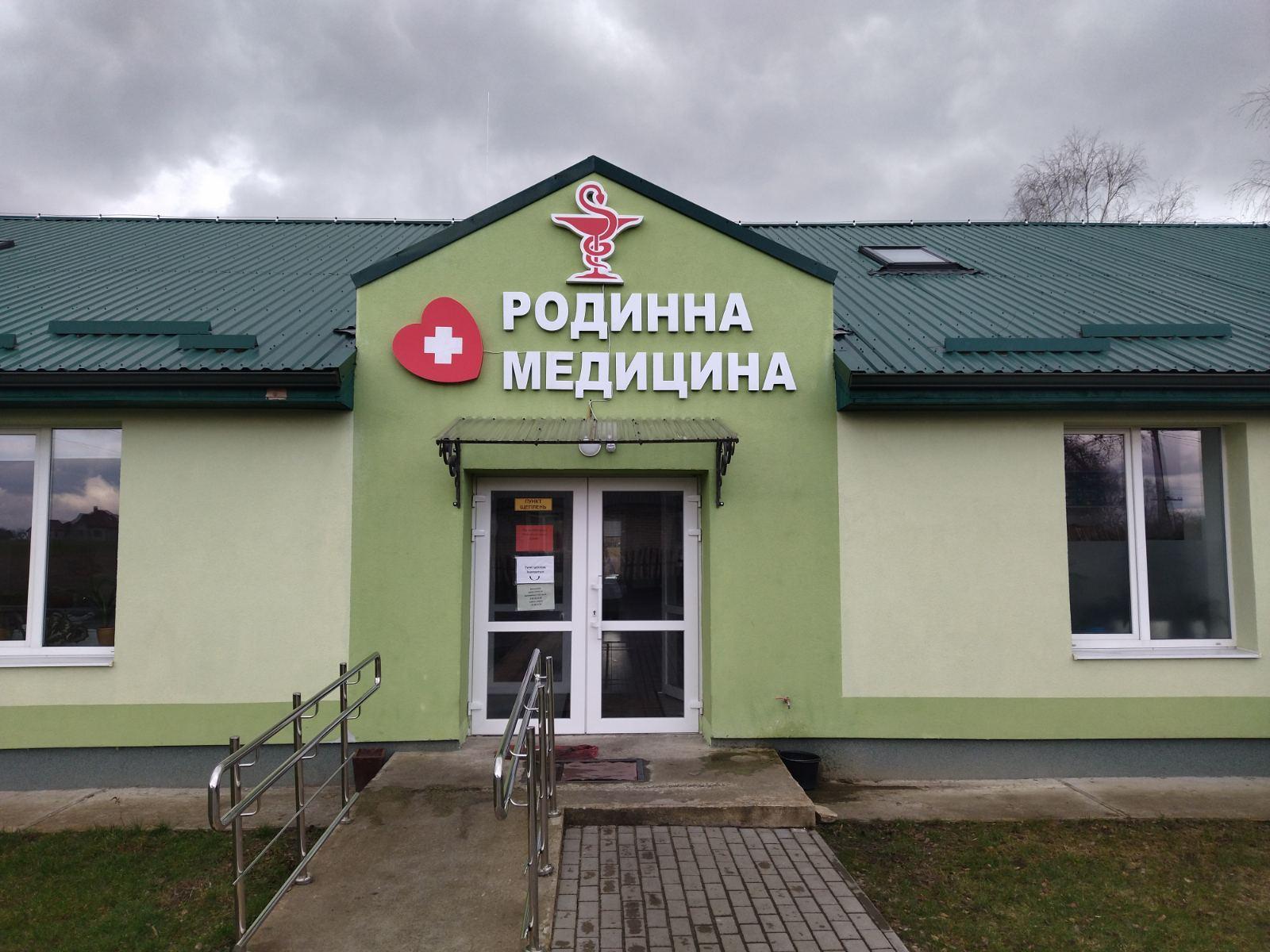 МИ ПРАГНЕМО:
Забезпечити кваліфіковану медичну допомогу всім жителям громади, а також навколишніх сіл,
Поліпшення якості життя наших пацієнтів, раннього виявлення різних хвороб та патологій ,
Забезпечення доступності та якості первинної медичної допомоги населенню,
Досягти своєї цілі, а це міцне  здоров’я та імунітет кожного нашого пацієнта.
Кількість декларацій
Станом на  31 грудня 2023 року задекларовано 2804 осіб, що становить 74,7%.       Серед задекларованих пацієнтів є також жителі інших  сіл та міст, а також жителі Львівської області, що становить 19,7% до задекларованих. 
Сімейними лікарями укладено декларацій:
Іванчук І.І.-1383осіб,
Тюхта М.Є.-1135 осіб,
Тихонюк С.М.-285 осіб.
В 2023 році в закладі було зареєстровано 23 дітей до 1року життя. Це не тільки дітки з нашої громади, а й з сусідніх громад та Львівської області.
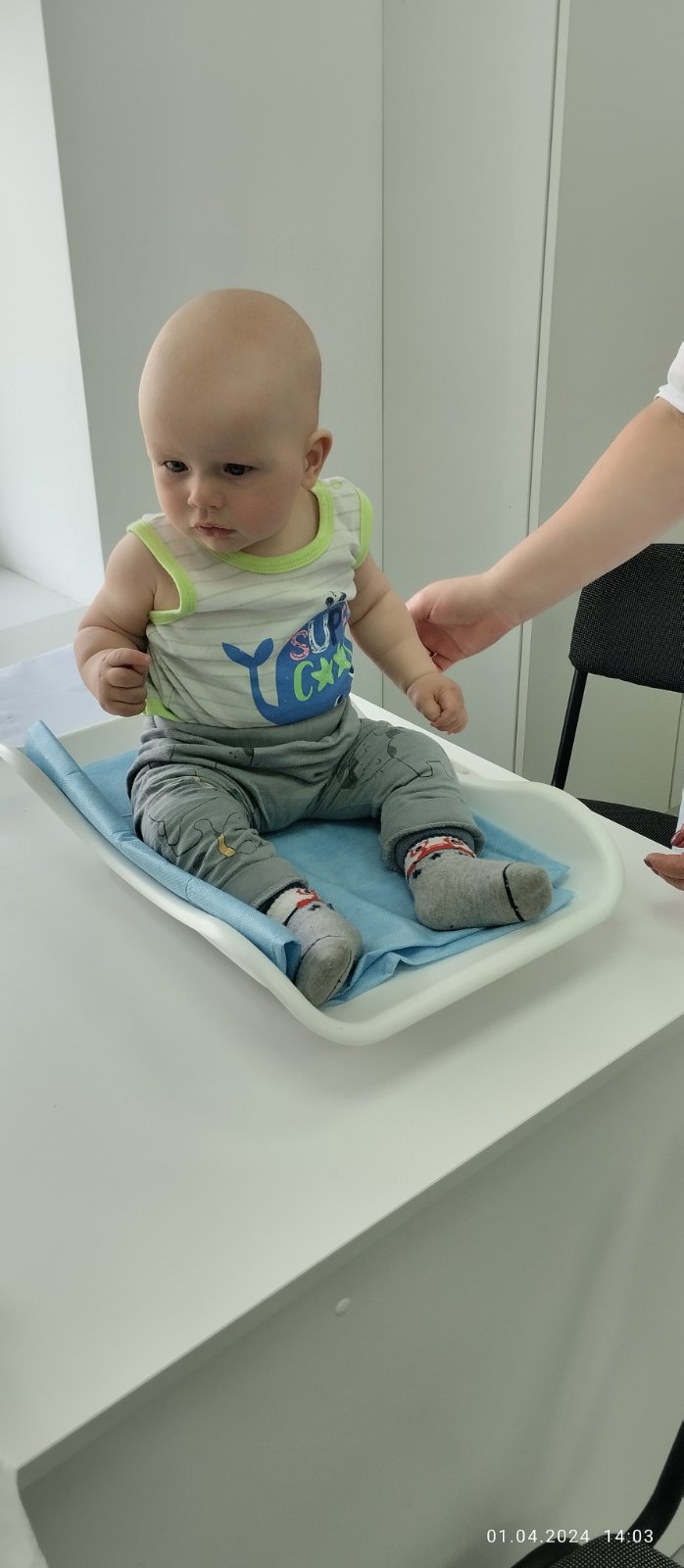 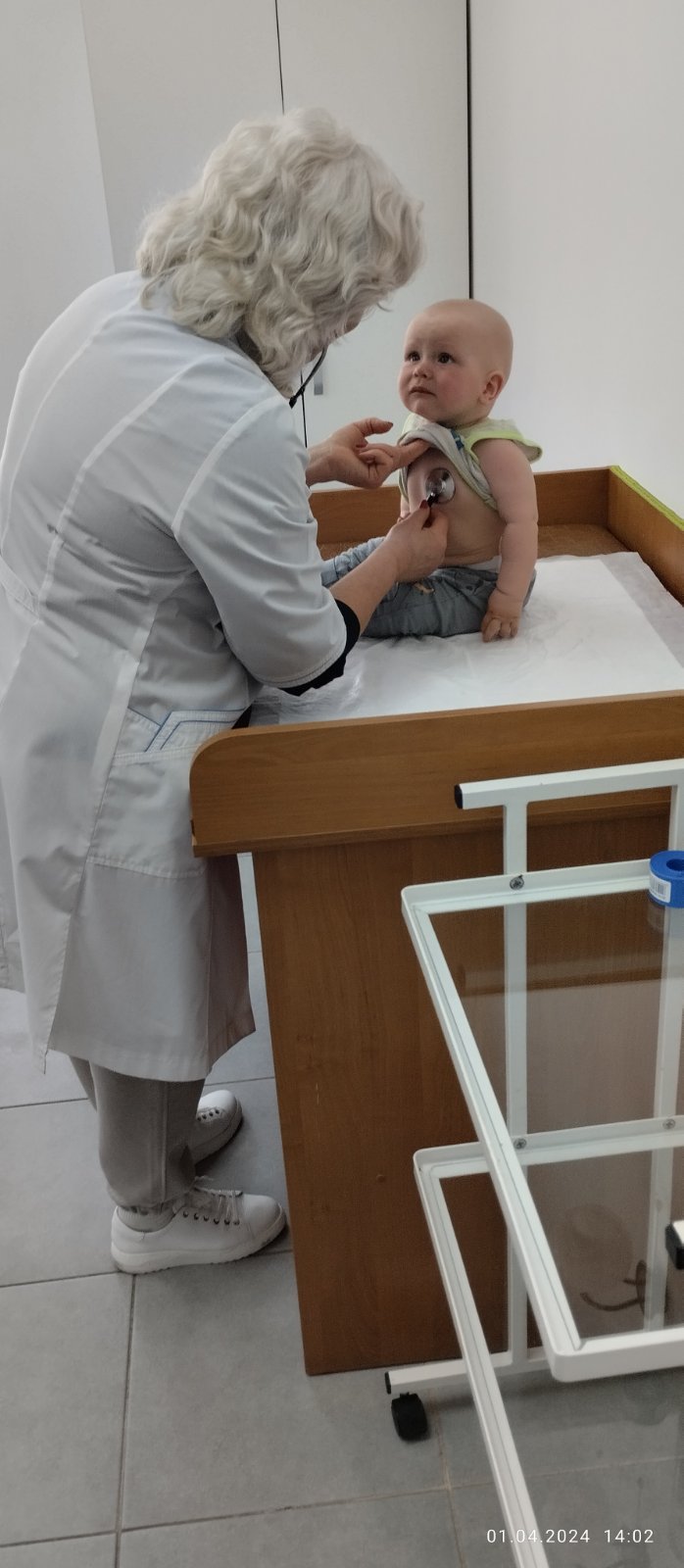 Вакцинація населення.
В пункті профілактичних щеплень проводяться   рутинні щеплення всім цільовим групам населення.
Для дітей які щеплюються з порушенням Календаря щеплень складається індивідуальний план.
Заклад 100% забезпечений всіма імунобіологічними препаратами, згідно плану та  поданих потреб на вакцину.
Відсоток вакцинації дитячого населення в основному становив від 90 до 100 %
Це є чудовим  показником для створення колективного імунітету серед дитячого та дорослого населення в закладах освіти та дошкільних закладах нашої громади, а також є профілактикою вакцинокерованих інфекцій серед усіх жителів.
На даний час постійно є наявною вакцина проти COVID-19 COMIRNATY.
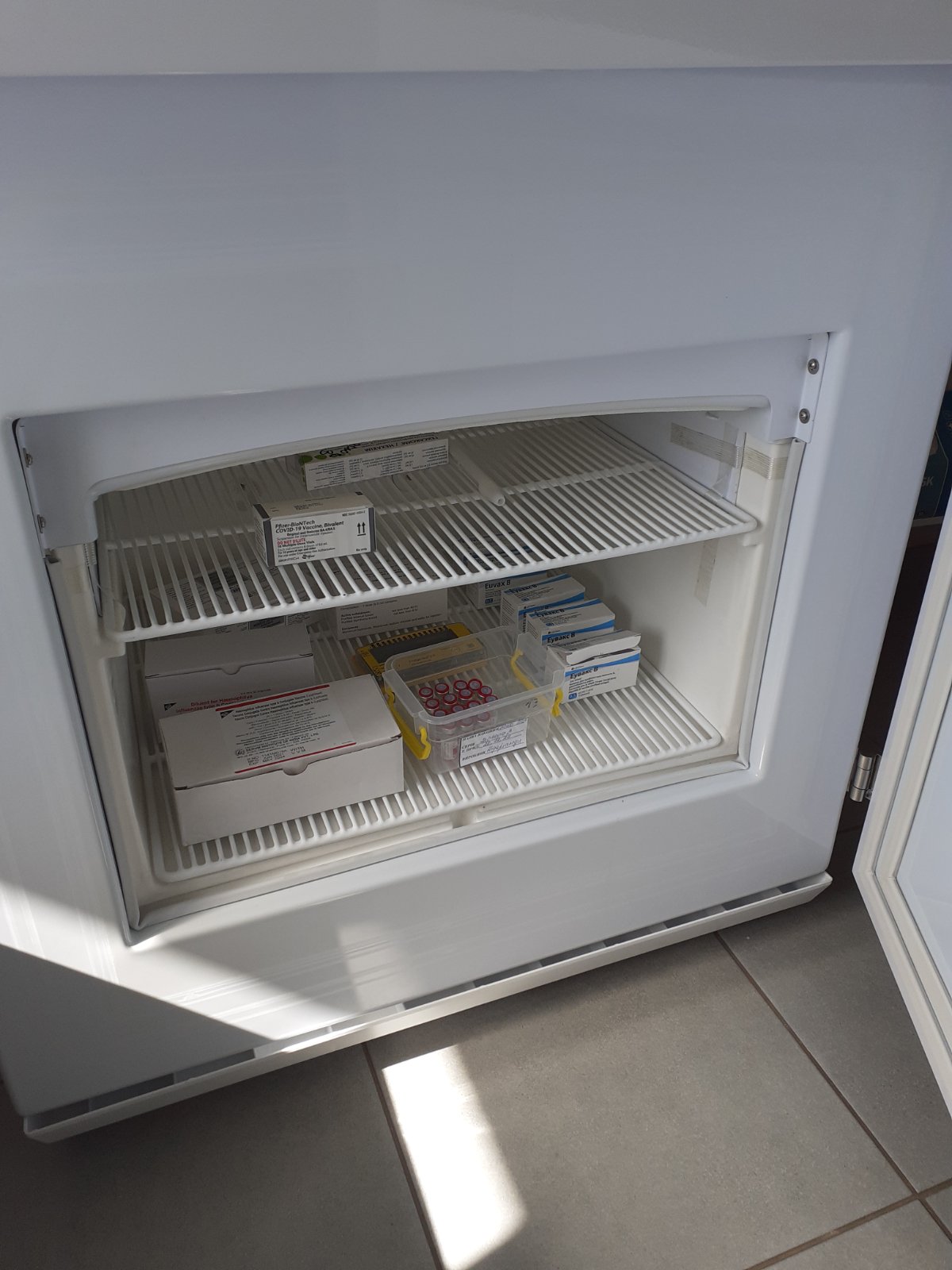 Хочемо подякувати сільському голові та депутатському корпусу  нашої громади за розуміння та виділення коштів з місцевого бюджету для  придбання необхідного сучасного діагностичного  обладнання, а саме гематологічний аналізатор, біохімічний аналізатор, аналізатор для аналізу сечі, та електрокардіограф. Це дає змогу швидше та достовірніше встановити діагноз, а також вирішення питання подальшого лікування.
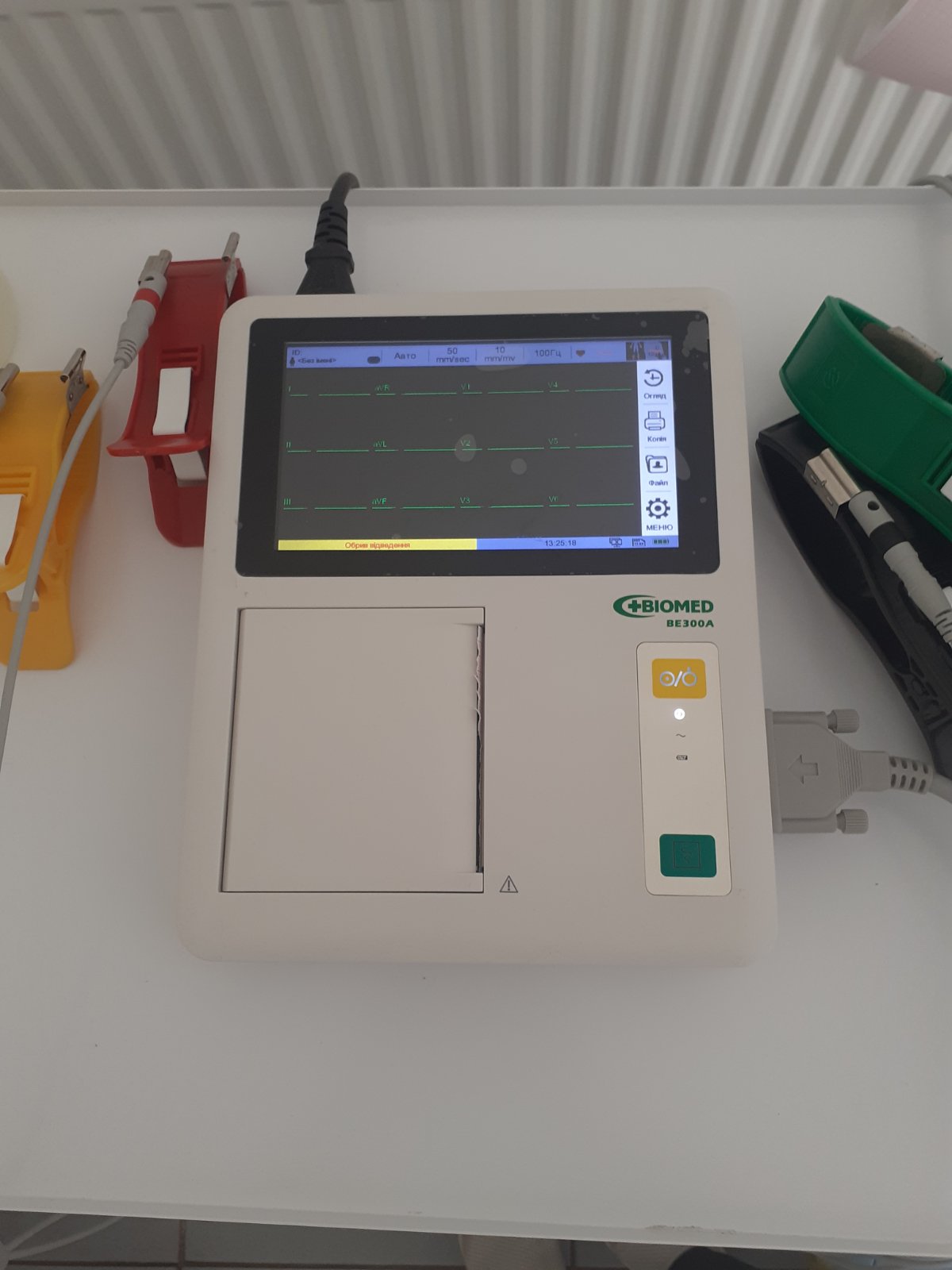 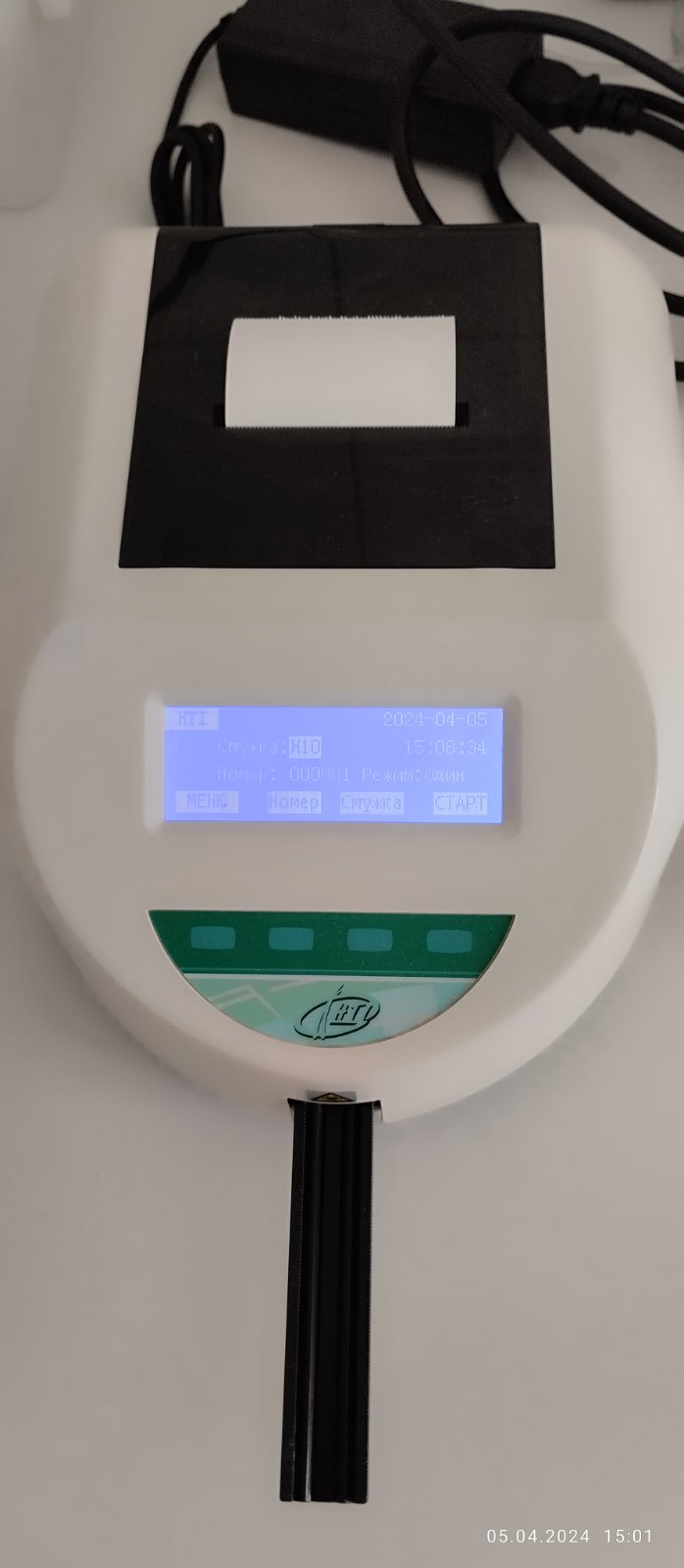 Робота лабораторного кабінету
За 2023 рік було проведено10746 обстежень, з них :
Загальний аналіз крові-4805
Загальний аналіз сечі-5049
Біохімічний аналіз-495
Імунологічних -397 експрес-тестування (скринінг на ВІЛ-інфекцію та виявлення антитіл до гепатиту В та С).
В кабінеті функціональної діагностики проведено 292 електрокардіограм, в порівнянні з минулим роком на 80 електрокардіограм більше.
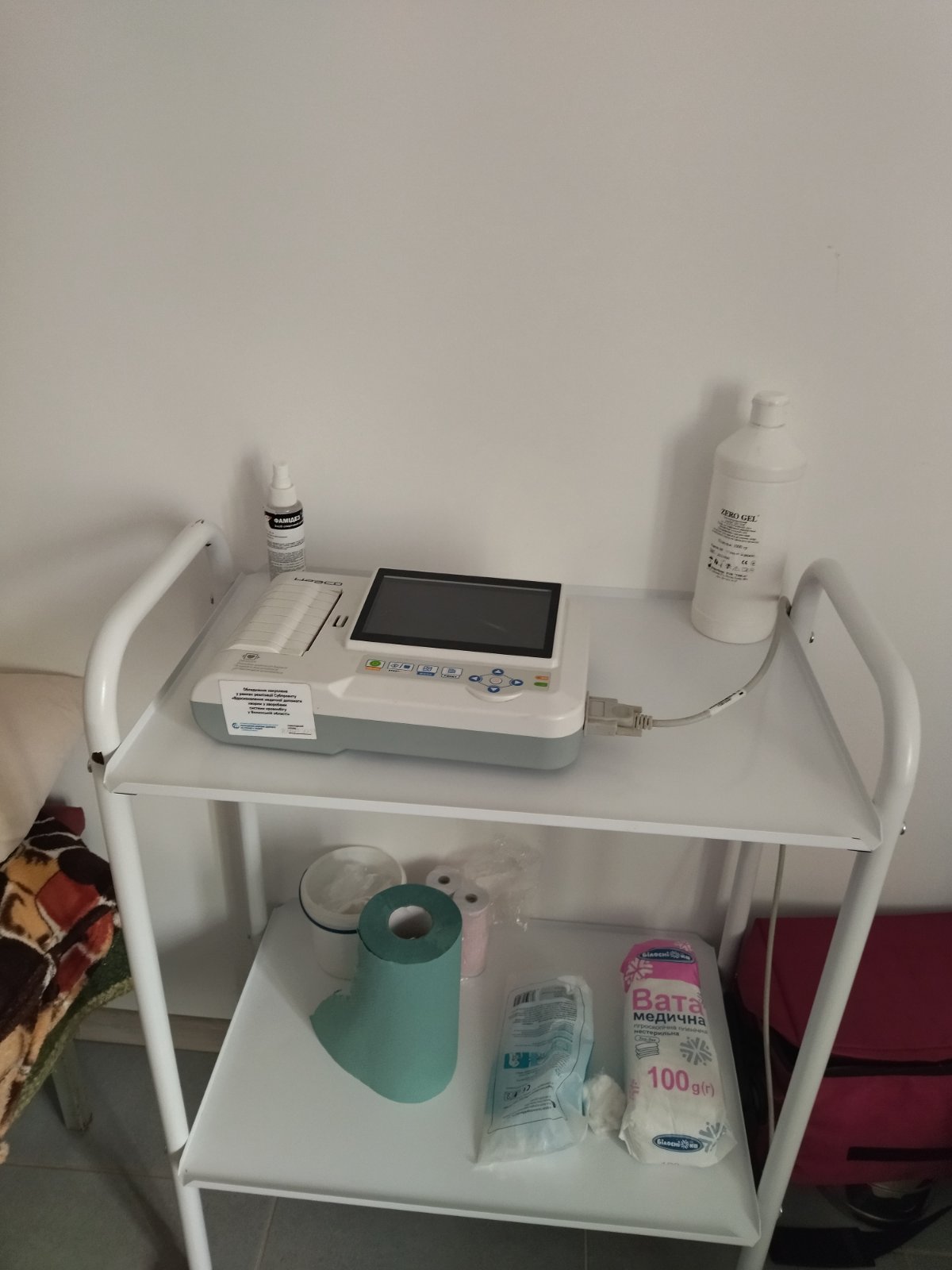 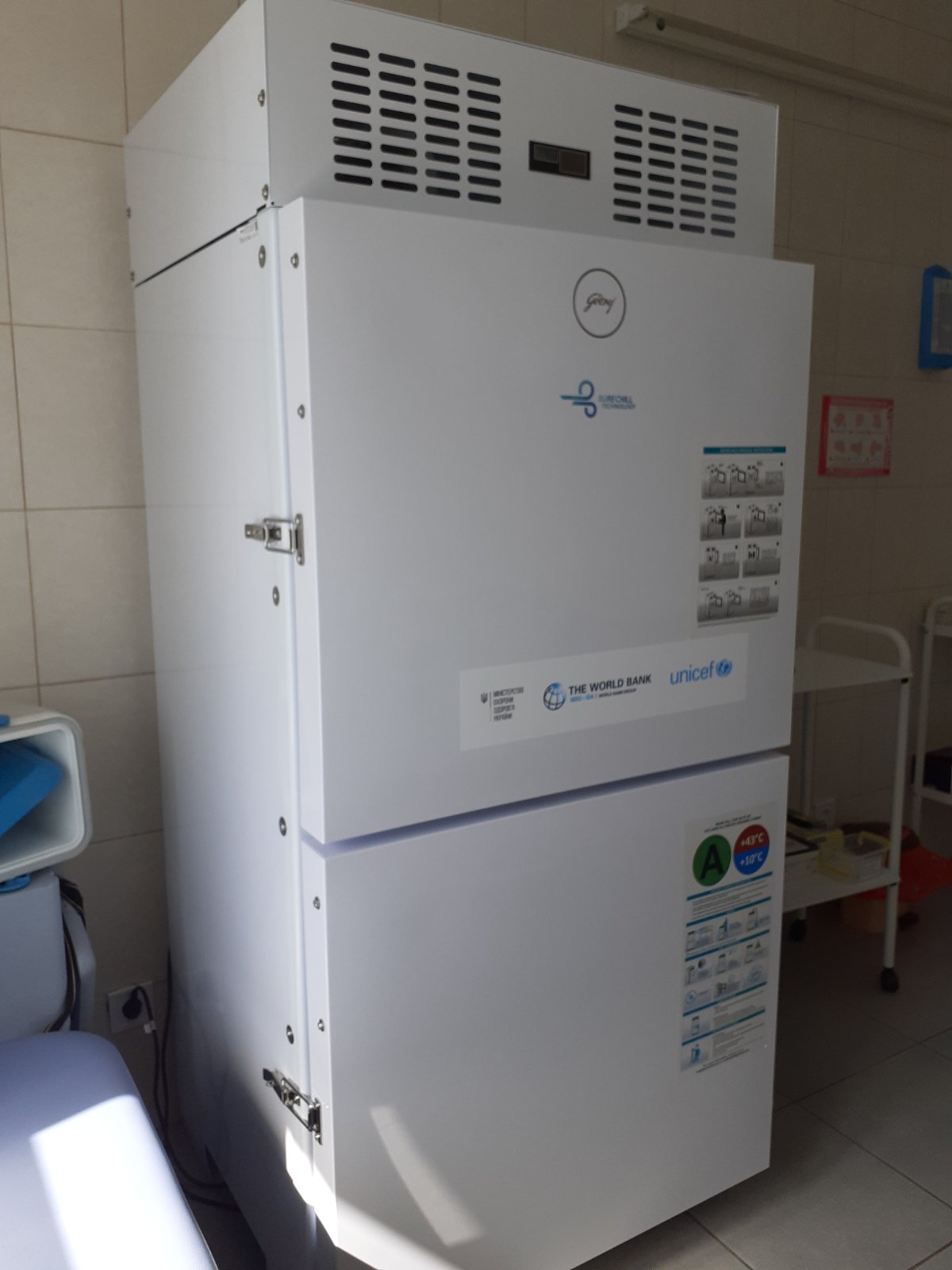 Благодійна допомога за 2023 рік
З метою запобігання порушення в роботі «холодового ланцюга» в січні 2023року було надано організацією «ЮНІСЕФ» сертифікований холодильник, для зберігання вакцини, який є вкрай необхідним в даний час.
Рішенням сесії Волинської обласної ради нам було передано від КП «ВОЦЕМДМК»  автомобіль швидкої медичної допомоги. Даний автомобіль призначений для виїзду мобільної бригади на МПТБ з метою надання первинної медичної допомоги населенню, для проведення вакцинації від COVID-19 та рутинної вакцинації населення та проведення функціональної діагностики та лабораторного обстеження.
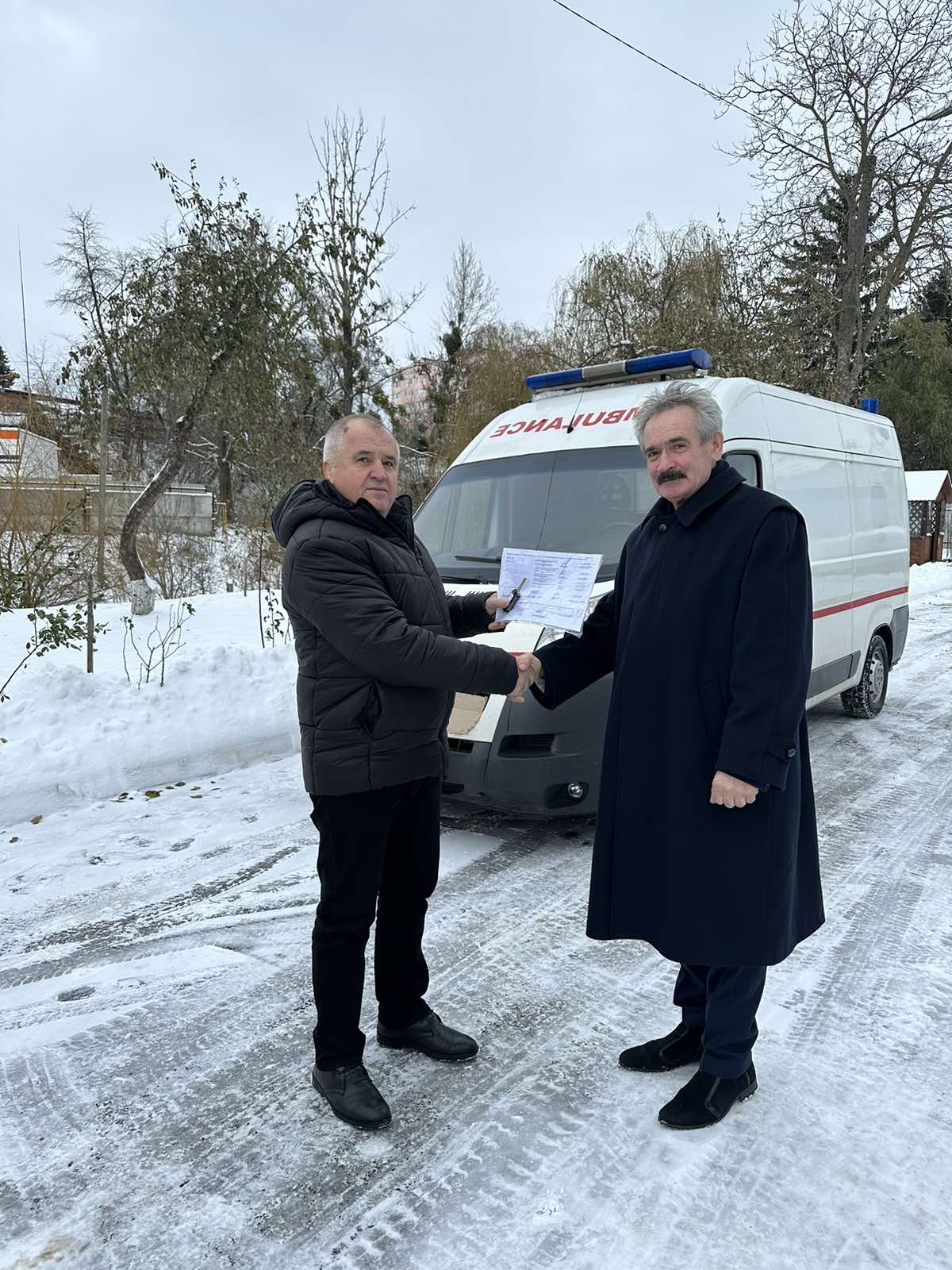 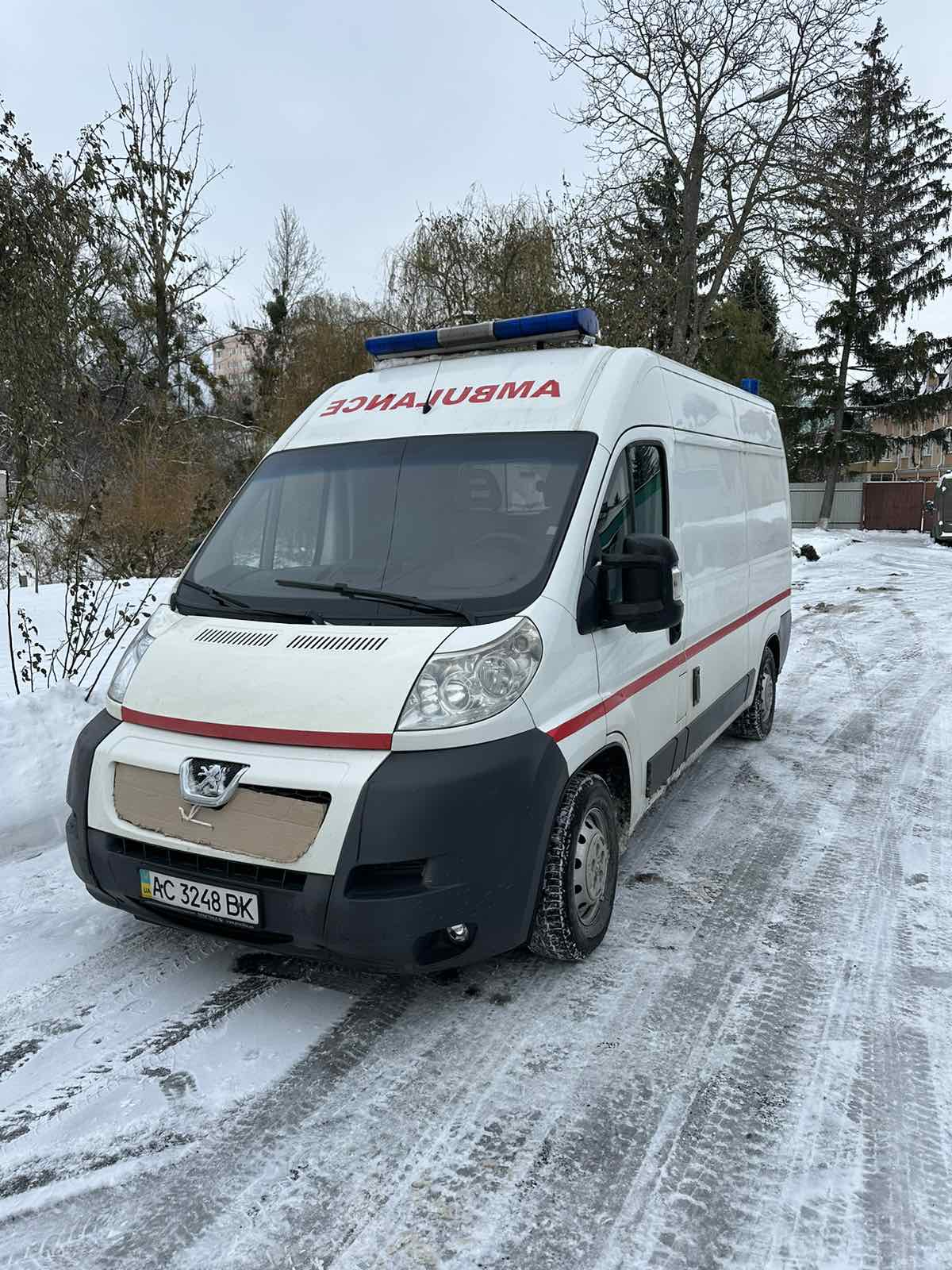 ВІК
З липня 2023 року  створено відділ інфекційного контролю , введено 0,75 ставки керівника відділу інфекційного контролю.
Керівником ВІК розроблені плани заходів щодо впровадження інфекційного контролю в закладі, створені необхідні СОПи, для покращення роботи медичних працівників.
 План навчання медичних працівників.
Порядок здійснення епіднагляду в закладі.
Дякую за увагу!